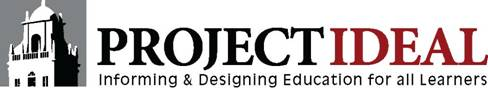 Presentation for
Consortium of State Organizations for 
Texas Teacher Education


DeAnn Lechtenberger, Ph.D.Texas Tech UniversityFrank Mullins, Ph.D.University of Texas for the Permian Basin










Financial Support for Project IDEAL is provided by the Texas Council for Developmental Disabilities, with Federal funds* made available by the United States Department of Health and Human Services, Administration on Intellectual and Developmental Disabilities.  *$599,247 (74%) DD funds; $218,725 (26%) non-federal resources.
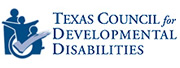 2
Project IDEAL
Purpose of Project IDEAL
Project Goal:  to create teacher education model to train pre-service general education teachers and administrators who are skilled in providing positive learning experiences for ALL students in least restrictive environments, especially those from diverse cultural backgrounds and with disabilities
3
Project IDEAL
Building on Strengths
Capitalize on the strengths of the faculty, students, and staff at TTU COE and the surrounding communities.

Incorporate the values that are evident in our mission to enhance our teacherpreparation curriculum

Document changes at theprogram, practice, and individual levels
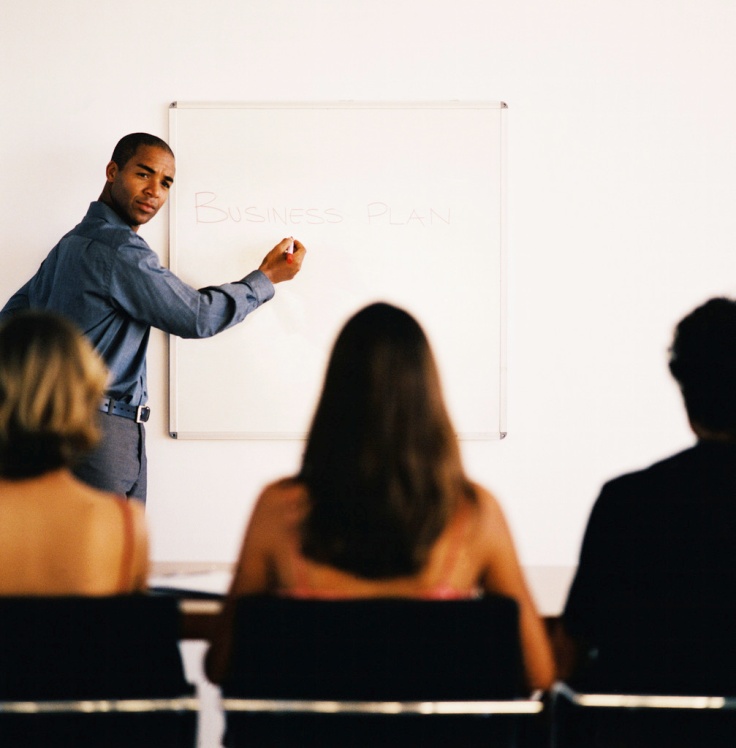 Project IDEAL
4
Project IDEALConnecting Research to PracticeEvaluation
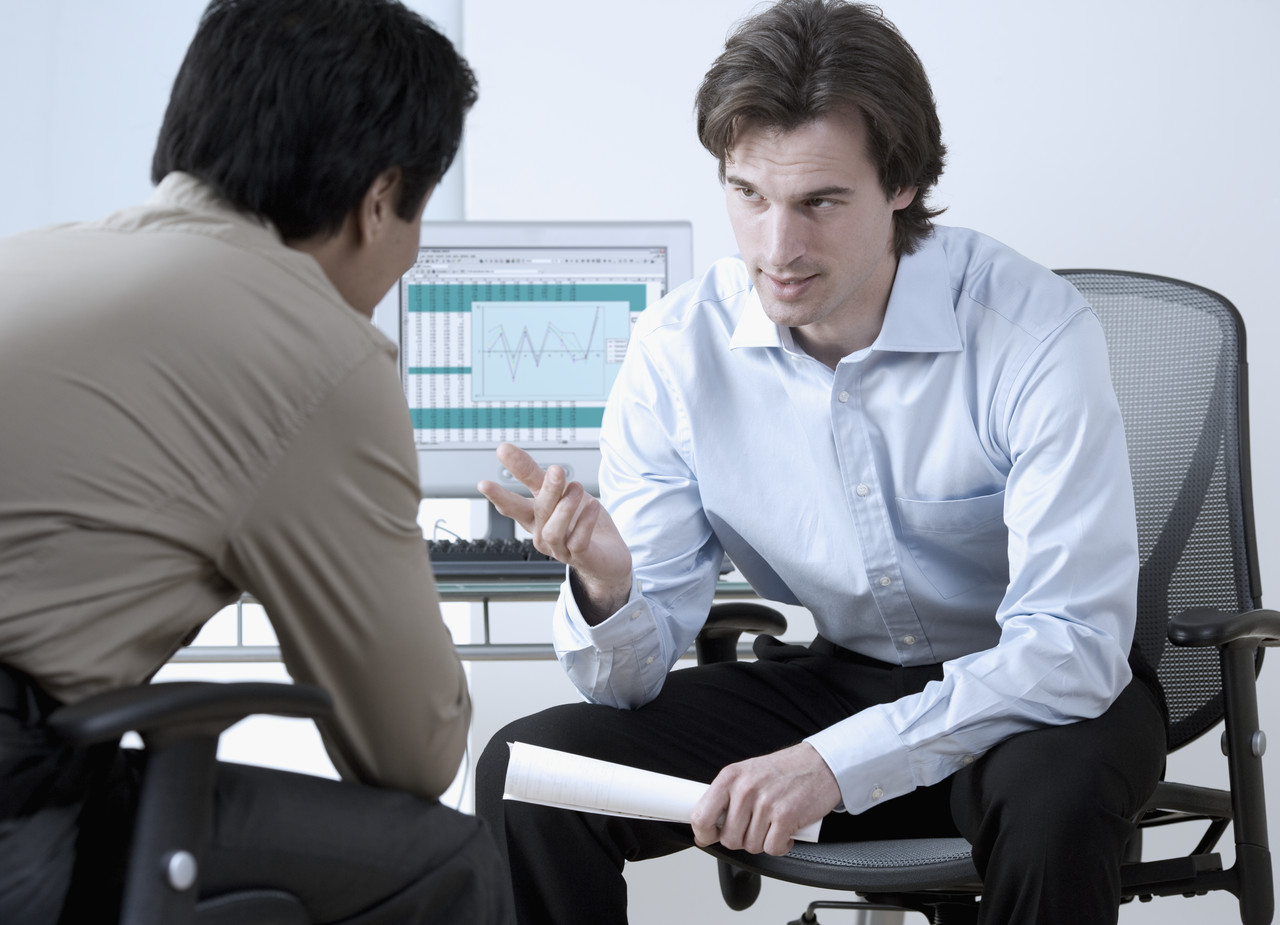 6
Project IDEAL
Research Model Phase One
Needs assessments
Pre-service teachers
Families of students with disabilities
Project Advisory Committee
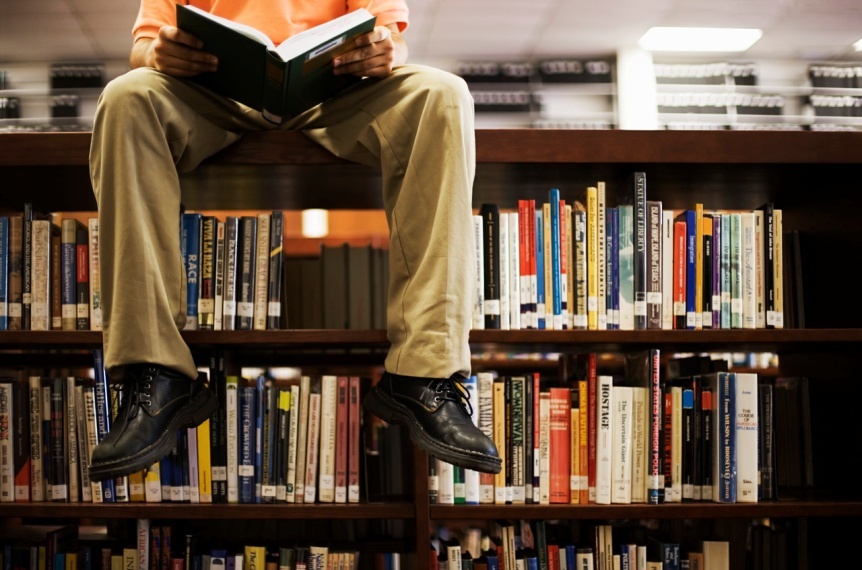 7
Project IDEAL
Focus Groups
Capstone Classes
Elementary & Middle Level Student Teachers
Eight focus groups of 13-19 participants each
Total of 68 students
8
Project IDEAL
Focus Group Outcomes
Major Themes:
Classroom & Behavior Management
Field Experiences
Pre – student teaching
Student teaching
Strategies
9
Project IDEAL
Classroom & Behavior Management
Positive Classroom & Behavior Management
Handling emotional & social problems
Maintaining a positive classroom environment
Addressing disruptive behaviors & power struggles
Keeping students on task
Time management
Managing paraeducators
Several student teachers stated they would be willing to take an additional course in behavior management.
8
Project IDEAL
Strategies
Need for more training on strategies
Supporting students with disabilities across subject areas
How to provide modifications & accommodations 
Balancing instruction for all students
Working with interventionists 
Talking with students about special needs
Adjusting teaching & testing procedures
How to do co-teaching with special educators
9
Project IDEAL
Field Experiences
Field experiences
Need to incorporate working with students with disabilities
“We learn what they look like and their labels, but we never get to see them in the classroom and how to work with them.”
Request for more hands on experience with students with disabilities before and during student teaching.
Need to see how general educators work collaboratively with special educators.
12
Project IDEAL
Field Experiences
Cooperating teachers
Confusion about which students were in special education programs versus other pull out programs.
Cooperating teachers lacked experience and knowledge about how to work with students with disabilities.
Student teachers were instructed to just let students with disabilities wait until time to go to special education classroom.
Lack of communication with cooperating teacher on how to identify and work with students with disabilities.
Project IDEAL
11
Teaching Modules
From these themes the following 7 modules have been developed for the Project IDEAL website: 
Overview of Special Education
Classroom Management
Behavior Management 
Attitudes Towards Individuals with Disabilities
Special Education Policies and Procedures 
Parent Involvement
Response to Intervention (RTI)
Project IDEAL
12
Data Collection
Secondary Education Student Teachers
Currently do not have a designated special education course available
Surveys conducted within Capstone Class Meetings 
Individual interviews for more in-depth information 

COE Faculty Feedback – Teacher Education Council meetings 
COE Brown Bag Presentations
Family Focus Group or Interviews
Curriculum & Instruction Crosswalk Development
15
Project IDEAL
Project IDEAL Updates
Original Teaching Modules:
http://www.projectidealonline.org

Launch of new layer of training videos
http://www.projectidealonline.org/ideal_action_site/
Project IDEAL
14